THE BLACK PAGUE 
VS 
THE CORONA VIRUS
WHERE DID IT COME FROM AND WHEN?
Corona virus
Black Pague
The Black Plague of the fourteenth century is likely to have originated from a permanent outbreak (now "hibernating") of plague, located at the foot of the Himalayas. Here the basin found ideal climatic and biological conditions, which allowed it to establish itself permanently in the colonies of rodents that populated the region, in which the caravans of the Silk Road passed.
He was born between 20 and 25 November from a coronavirus of animals and since then has become one of the many viruses human cells that exploit the human respiratory system to multiply developed later in China in Wuhan.
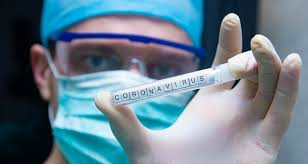 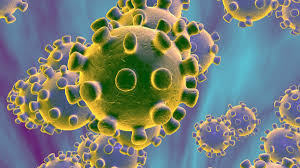 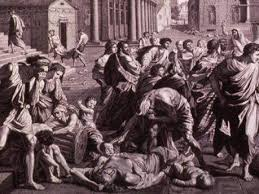 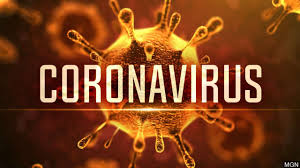 HOW DOES IT SPREAD?
Black Pague
Corona virus
The vastness of the diffusion was therefore due to the mouse "traveller", the "sick carrier": the fleas could not move from China to Europe without the mouse and without the speed with which the mice reproduce (a couple is enough because after a few months there are hundreds).The speed, however, was caused by the dirt in which the people lived, which for centuries was full of fleas: he considered them unwelcome but inevitable companions.It should also be considered that, once it had taken hold, the bacillus spread also from man to man, through the saliva: a sneeze of who had in incubation the disease was enough for millions of kisses to be released in the air, Ready to infect a body through the airway.
The main mode of transmission is represented by breath droplets that can pass from one person to another through a sneeze, a cough and personal direct contact, but also through the hands that if not washed can be contaminated and transmit the virus to others by simple contact (Consider a common handshake: if the infected person has contaminated hands, he can transfer the virus onto the hands of the other person who may in turn become infected by holding a hand to his mouth, eyes or nose).
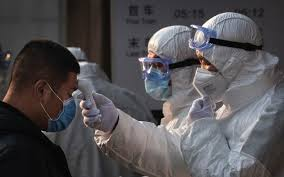 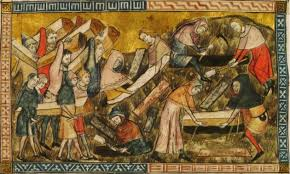 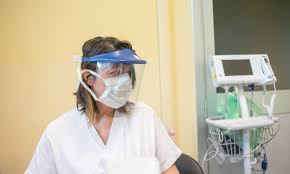 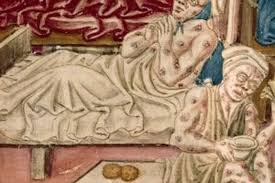 WHAT WERE THE SYMPTOMS?
Black Pague
Black Pague
After about a week, between violent headaches, numbness, febrile attacks and general exhaustion there is a slow improvement or failure of the lymphatic barrier and pathogens then arrive in the bloodstream.The subsequent septicaemia results, in almost all cases, in death. In case the septicaemia infection does not occur, such as typical signs, persistent pustules, widespread swelling of the lymphatic ganglia (the so-called "pubbones pestosis"), petechiae, digestive disorders, dizziness, hallucinations and delirium manifestations are observed. Death may still occur at any time as a result of delirium and coma. If the primary infected ganglion or related lymph nodes are located deep, the patient may die without visible external symptoms. If an abscess affects the lung tissue, secondary involvement of the lungs whose symptoms correspond to those of the primary infection is also possible. The outcome is almost always deadly.
The most frequent symptoms are fever, cough and breathing difficulties. These symptoms may be of varying severity. Also, complications are possible, like pneumonia. Some people who have contracted the disease also have digestive and ocular problems (conjunctivitis).
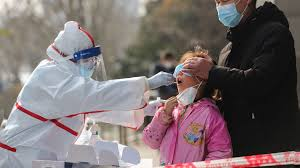 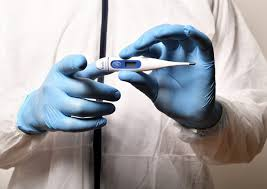 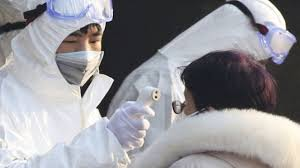 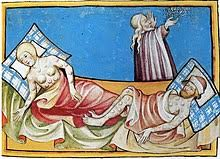 HOW MANY WERE KILLED?
Corona virus
Black Pague
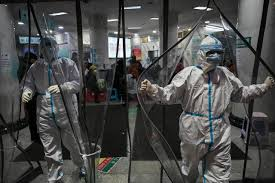 The spread throughout Europe of the Black Plague, between 1347 and 1352, caused a real demographic crisis: more than 30 million victims, about one third of the continent’s inhabitants. The plague, moreover, did not disappear and returned, after 1350, to strike cyclically, every ten-to-fifteen years, now in one place now in another.
4500 DEAD BY NOW.
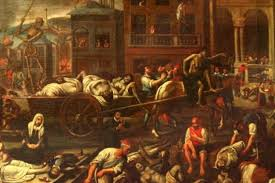 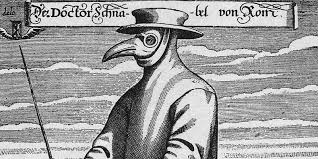 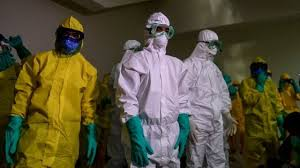 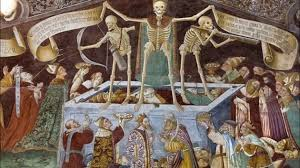 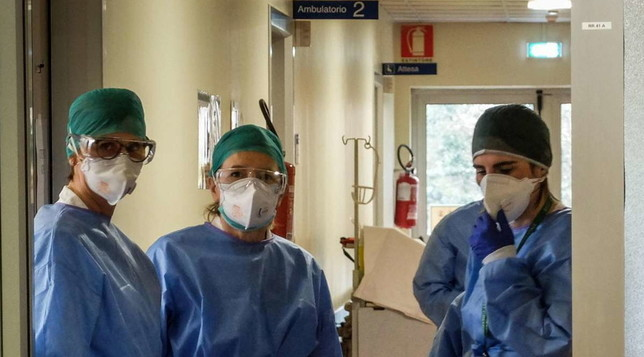 Black Pague
Corona virus
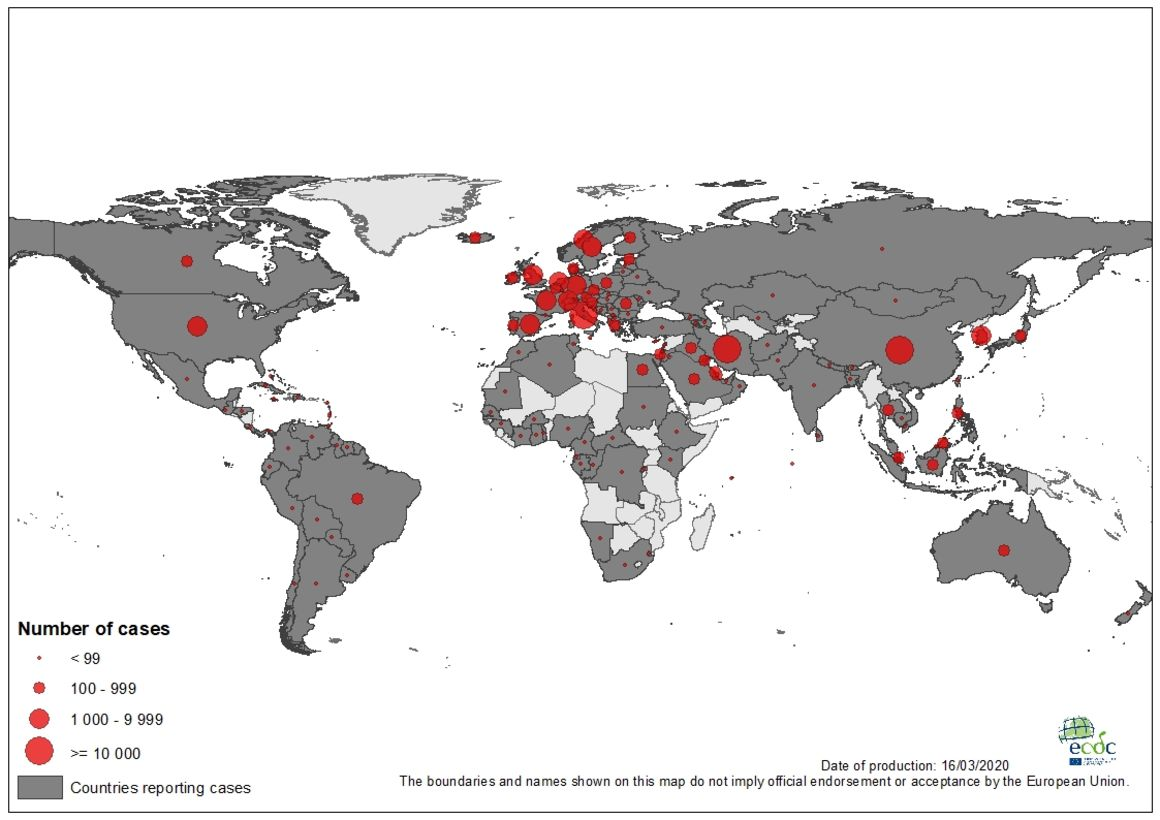 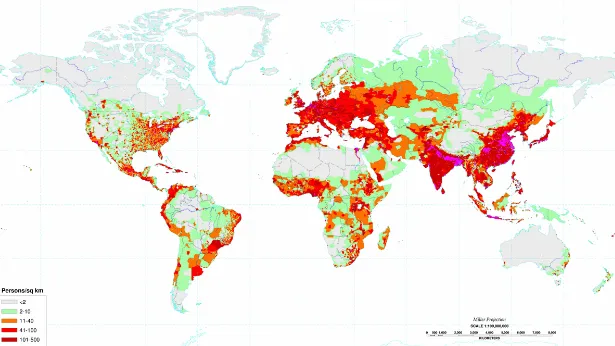 THE END
Stella Ceccarelli